Social Networks
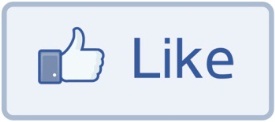 Dr. Frank McCown
Intro to Web Science
Harding University
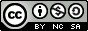 This work is licensed under a Creative Commons Attribution-NonCommercial-ShareAlike 3.0 Unported License
Slides based on Ch 2 and 3 of Networks, Crowds and Markets by Easley & Kleinberg (2010)
http://www.cs.cornell.edu/home/kleinber/networks-book/
Social Network
Definition: Graph composed of actors (people, organizations, groups) that are tied by social links
relationship
follows
A
B
actors
Online Social Networks (OSN)
Digital incarnation of a social network
Created by social network sites, social networking services
Web-based services that allows users to:1
construct (semi-)public profiles within the system
“connect” to other users
view and traverse lists of connections created by others
1Boyd & Ellison (2007) - Social Network Sites: Definition, History, and Scholarship
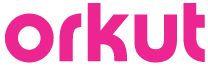 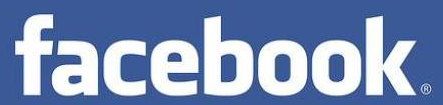 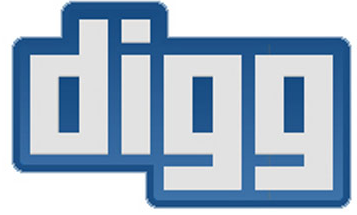 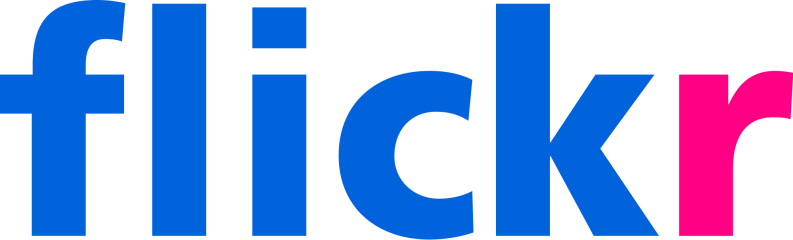 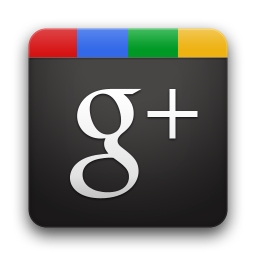 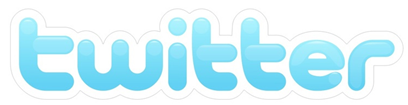 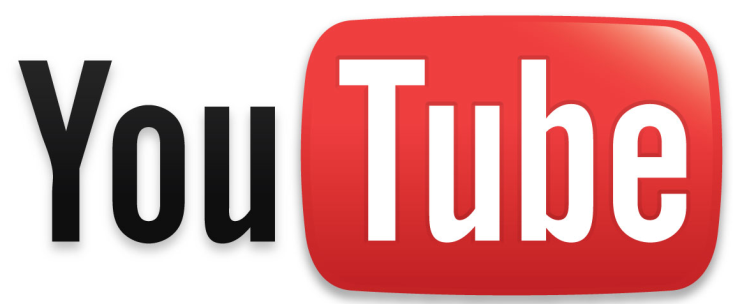 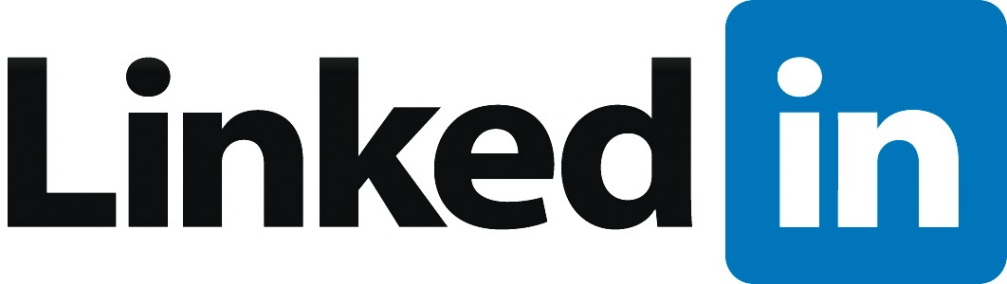 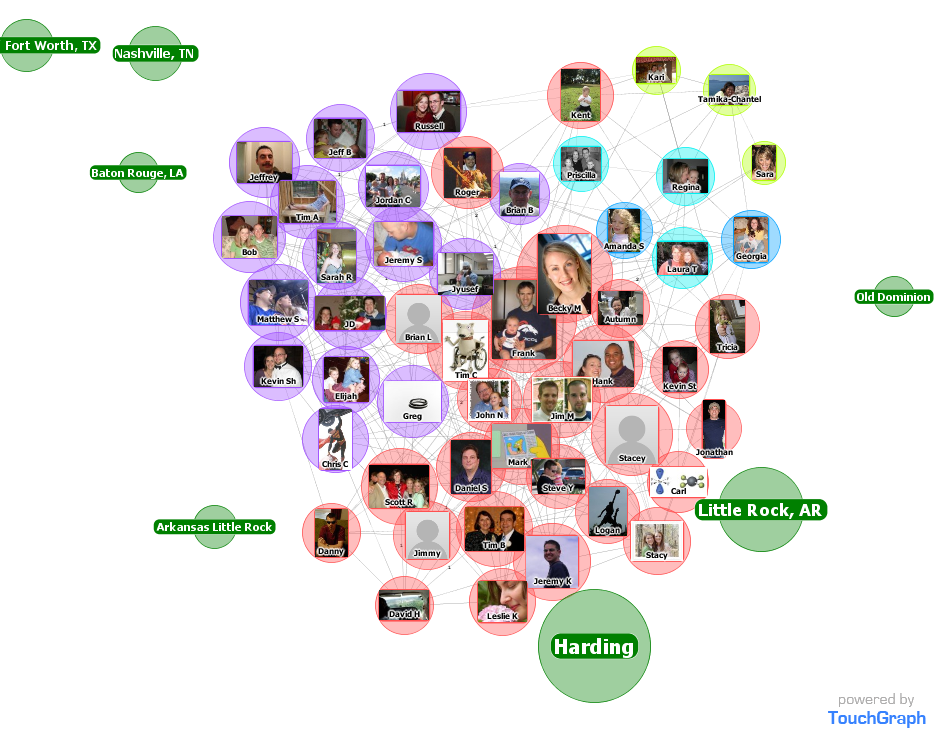 Facebook Friends
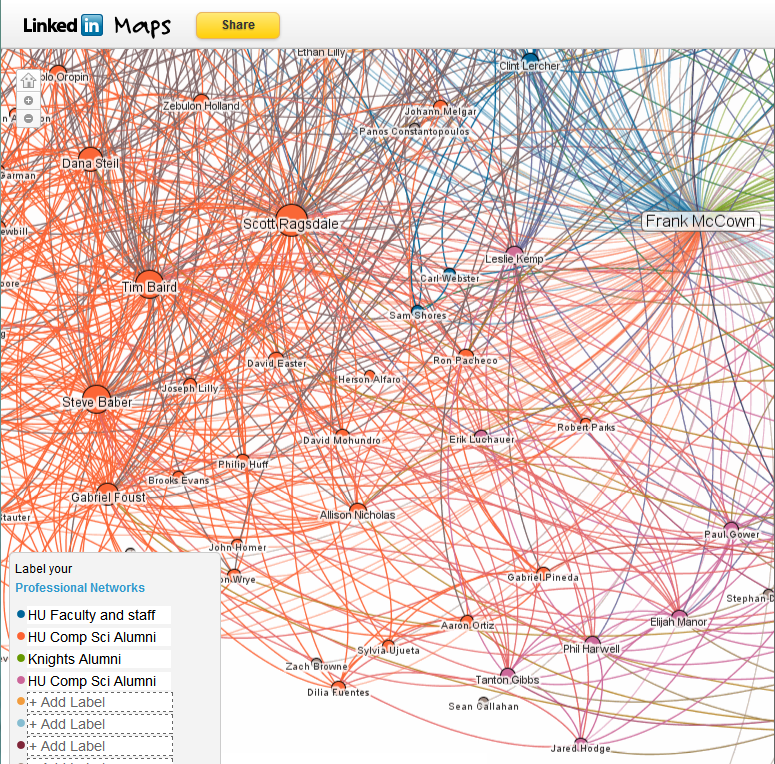 LinkedInMaps
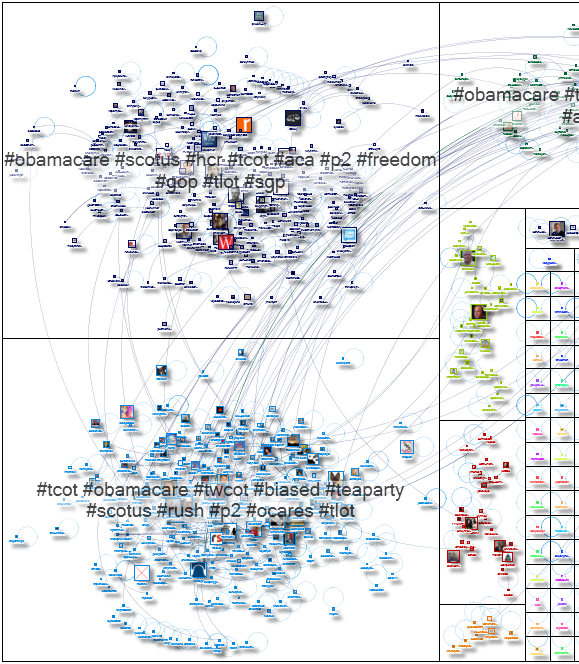 Tweets containing “obamacare”
http://www.nodexlgraphgallery.org/Pages/Graph.aspx?graphID=514
Why Study Social Networks?
Social scientists use social networks to study how people interact and develop theories of social behavior. OSNs offer opportunities to study social networks at larger scale
Understanding the structure of OSNs can lead to systems in the future that want to improve security, leverage trust, improve social interaction, etc.
Why Study Social Networks?
Search engines like Google are using OSNs to improve web search1
Search engines like Aardvark (now defunct) are being built on top of OSNs2
Information diffusion: How does (mis)information spread on social networks/Web?3
1http://googleblog.blogspot.com/2011/03/1s-right-recommendations-right-when-you.html
2http://en.wikipedia.org/wiki/Aardvark_(search_engine)3 http://cnets.indiana.edu/groups/nan/truthy
Graph Types
Directed
Undirected
A
A
B
B
C
C
e.g., Twitter followers
e.g., Facebook friends
Cycles
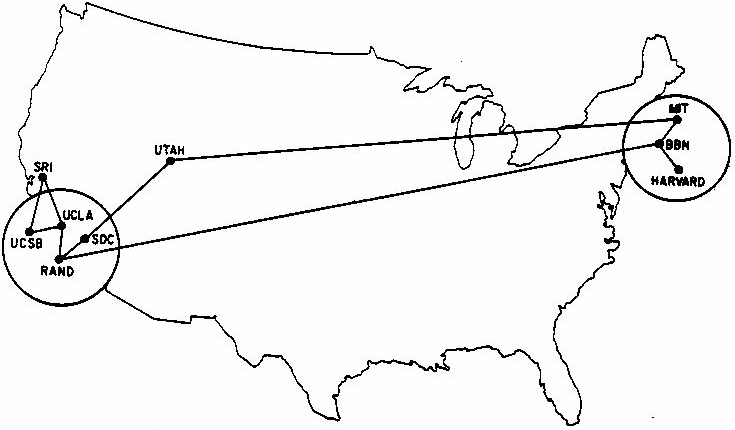 Shortest cycle
The Internet  - June 1970
http://som.csudh.edu/cis/lpress/history/arpamaps/press6.jpg
Components
Giant component
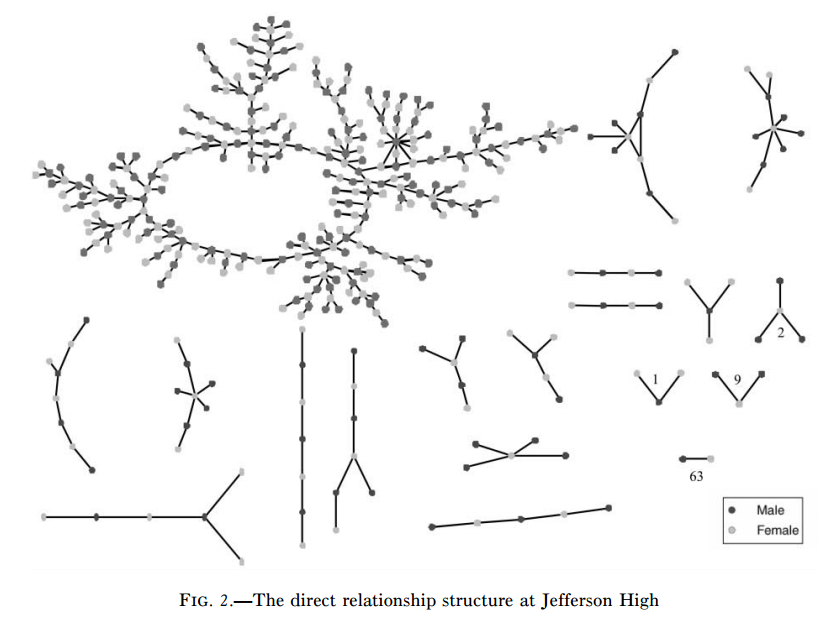 Bearman, et al., Chains of Affection: The Structure of Adolescent Romantic and Sexual Networks (2004)
Distance
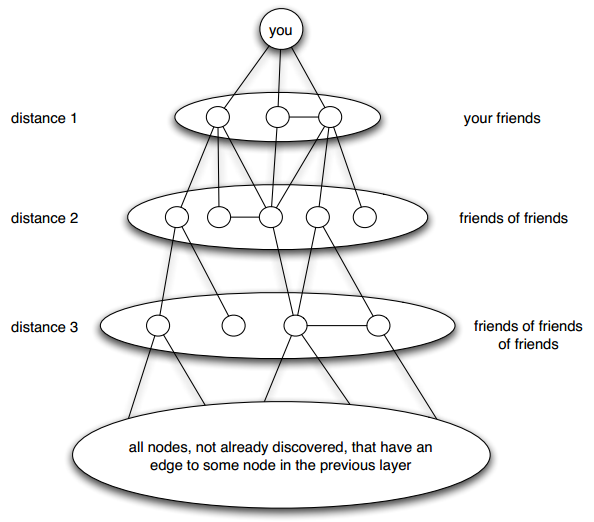 Lengthof shortest path
Breadth-first search
Easley & Kleinberg, Fig 2.8
Small World Network
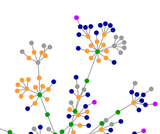 Six degrees of separation
From title of play by John Guare
First tested by Stanley Milgram in1960s who found median length of 6 between two individuals
Six degrees of Kevin Bacon
OSNs make studying this phenomena a little easier
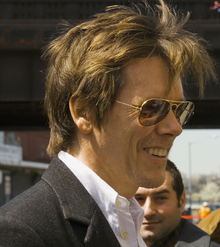 http://en.wikipedia.org/wiki/Six_Degrees_of_Kevin_Bacon
Four Degrees of Separation
Study of all Facebook users (721 million) in 2011 revealed ave distance of 4.74
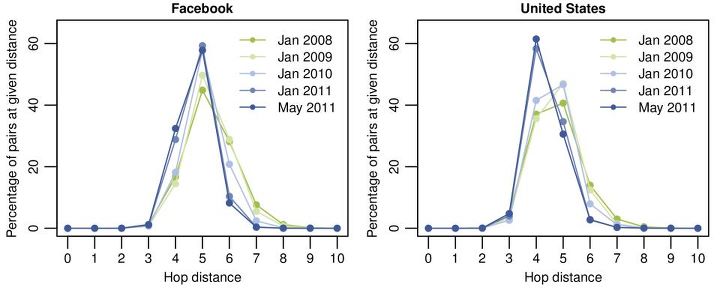 https://www.facebook.com/notes/facebook-data-team/anatomy-of-facebook/10150388519243859
Erdos Number
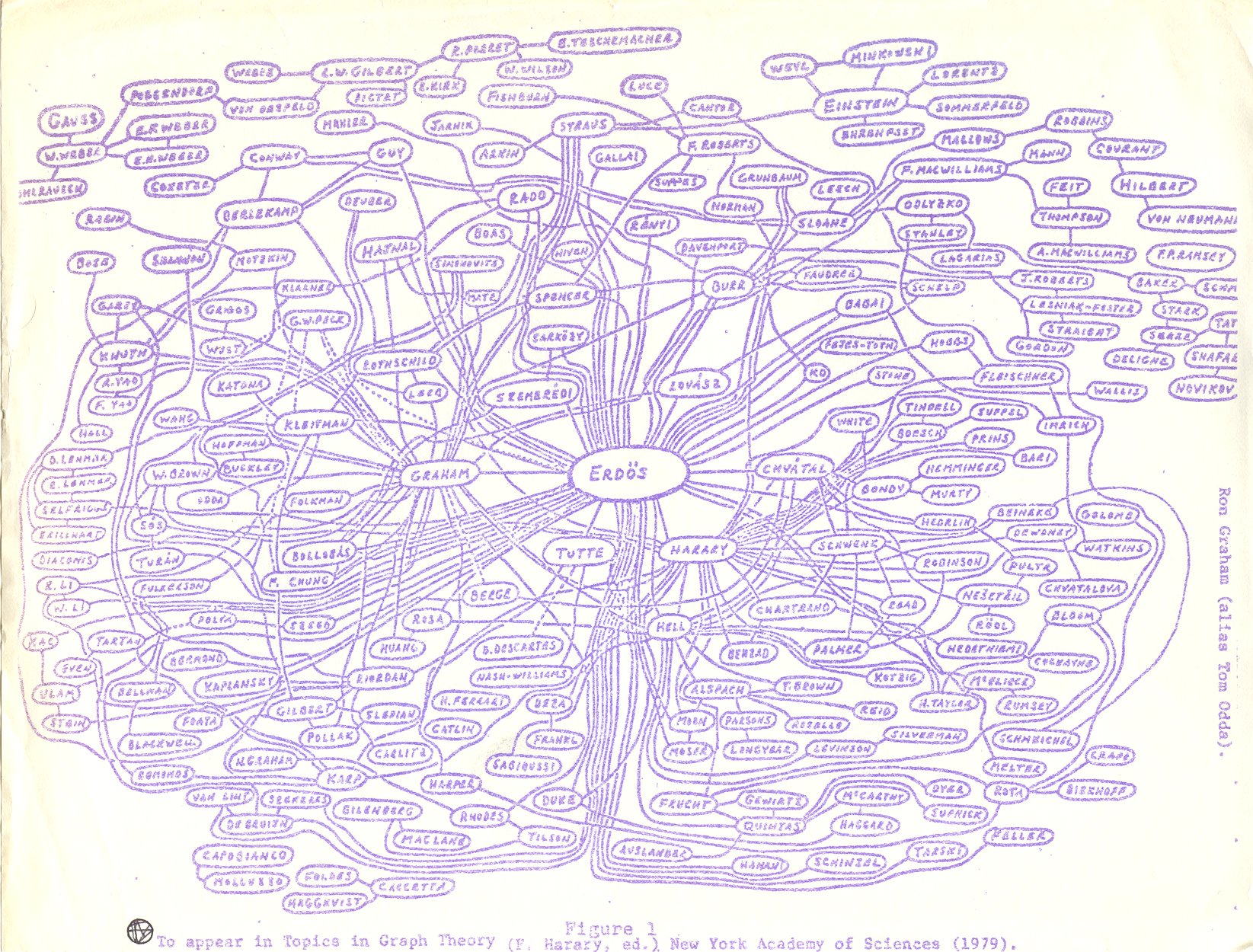 Ron Graham’s hand-drawn graph
http://www.oakland.edu/enp/trivia/
Network Evolution
Social networks tend to change over time
You make new friends, lose contact with others
You change schools, jobs, etc.
We’re often interested in examining multiple snapshots of the social graph through time
“If two people in a social network have a friend in common, then there is an increased likelihood that they will become friends themselves at home point in the future.”
- Anatole Rapoport (1953)
Triadic Closure
Commonfriend
A
B
C
Likely to appear
Reasons for Triadic Closure
Opportunity – A spending time with B & C increases chance they will meet
Trust – Research shows that B & C are more likely to trust each other if they are aware of mutual friend A
Incentive – Research shows that latent stress occurs when mutual friends are not friends with each other
Measuring Triadic Closure
Clustering coefficient – probability that any two randomly selected friends of a node are also friends
                          


= 0 when none of node’s friends are friends with each other
= 1 when all of node’s friends are friends with each other
# of friend pairs
CC for a node  =
# of possible friend pairs
Clustering Coefficient
A’s CC: BC / BC = 1
F’s CC: - / BE = 0
A
B
C
D
F
C’s CC: AB / AB, AD, BD = 1/3
E
CC for a node = # of friend pairs / # of possible friend pairs
Bridges
A
B
Edge is a bridge if removing the edge creates two components
Local Bridges
C
A
B
Edge is a local bridge if endpoints have no friends in common
Local Bridges
C
A
B
Removing a local bridge does not create two components!
Strong and Weak Ties
Weak
Strong
C
A
B
Not everyone is your BFF!
Variable Tie Strength
10
0
6
C
1
9
A
B
Can use more fine-grained methods to determine tie strength, like number of Facebook messages exchanged
Tie Strength and Triadic Closure
A
A
B
B
C
C
More likely to form
Less likely to form
Triadic closure is more likely to form when initial edges are strong
Strong Triadic Closure Property
Node A satisfies the Strong Triadic Closure Property if it has strong ties to two other nodes B and C, and there is some edge between B and C
A
B
C
violates
satisfies
A
B
C
Strong Triadic Closure and Bridges
Can a node with at least 2 strong edges satisfy the STC property and be involved in a local bridge that is a strong tie?
C
A
B
?
Answer: No!   Why not?
Strong Triadic Closure and Bridges
STC property says edge must form when two strong edges emanate from the same node
Therefore a network that satisfies the STC property and has a sufficient number of string ties will likely have only weak local bridges
Does not always hold in real social networks, but useful theoretical framework in which to understand connections and test theories
Large-Scale Data Studies
Put new concepts to work by examining several large-scale studies
Examples:
Cell phone usage
Facebook
Twitter
Cell Phone Social Network
Onnela et al., Structure and tie strengths in mobile communication networks (2007)
18 weeks of cell phone data covering 20% of country’s population
Node = cell phone user
Edge = if two nodes called each other (both directions)
Tie strength = duration of calls
Cell Phone Social Network
Instead of determining if edge is a local bridge or not, use neighborhood overlap



= 1 if all neighbors of A and B are connected
= 0 if no neighbors are connected (local bridge)
Close to 0 is “almost” a local bridge
neighbors of both A and B
Neighborhood overlap
=
neighbors of A or B
Neighborhood Overlap
D
C
E
A
B
E
Neighborhood overlap of AD
=
C, E, F, G, B
F
G
=
1/5
Neighborhood Overlap
D
C
E
A
B
F
G
-
Neighborhood overlap of AB
=
=
0
D, E, F, G, etc.
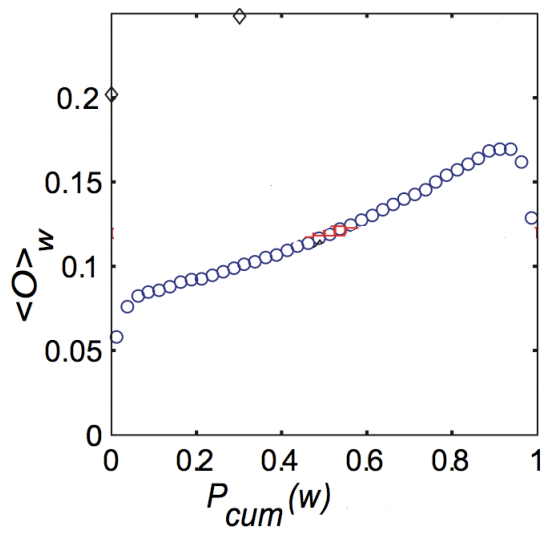 NeighborhoodOverlap
Onnela et al.’s findings
Tie Strength
http://www.cs.cornell.edu/home/kleinber/networks-book/networks-book-ch03.pdf
[Speaker Notes: The graph shows that as you increase the amount of time talking to someone, there is an increased chance that the person you are talking to has also called others you have called.]
Removing Ties
84% of cell phone graph nodes lied in a single giant component
Do weak ties link strongly connected components?
Removed edges one at a time starting with strongest edges  giant component slowly erodes
Removed edges starting with weakest edges  giant component shrank quicker, remnants broke apart quickly once critical weak edges removed
Tie Strength on Facebook
Marlow et al., Maintained relationships on Facebook, 2009, http://overstated.net/2009/03/09/maintained-relationships-on-facebook
Analyzed tie strength of Facebook users using one month of interactions
Three Categories of Links
Reciprocal/Mutual – messages sent both ways
One-way – at least one message sent (friend may or may not have reciprocated)
Maintained – user clicked on Friend’s content (from feed) or profile more than once
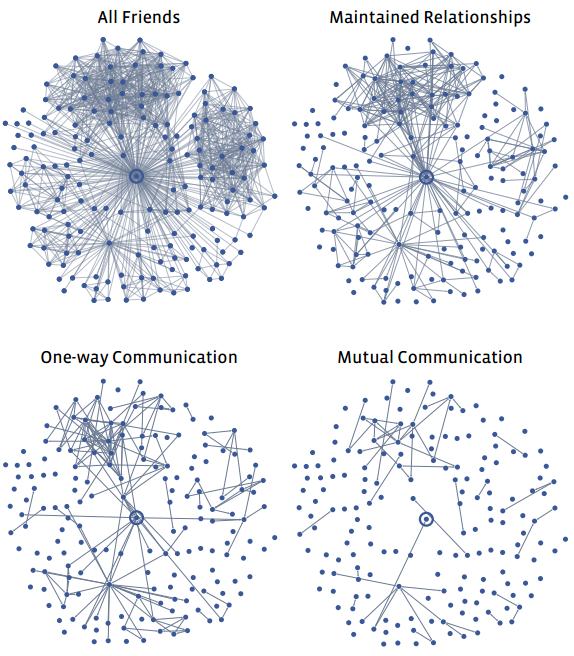 Typical User’s Network
Less interest
College & high school friends?
http://overstated.net/2009/03/09/maintained-relationships-on-facebook
Limits to Maintaining Relationships
passive engagement
Reciprocal – messages sent both ways
One-way – at least one message sent
Maintained – user clicked on Friend’s content (from feed) or profile more than once
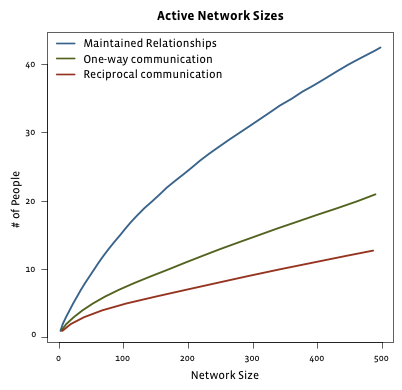 Can’t keep up with everyone!
http://overstated.net/2009/03/09/maintained-relationships-on-facebook
Tie Strength on Twitter
Huberman et al., Social networks that matter: Twitter under the microscope, First Monday, Jan 2009
Analyzed tie strength of 211,024 active Twitter users during observation period
Followees – people being followed
Friend – person who user has directed at least two tweets to (strong ties)
Friends vs. Followees
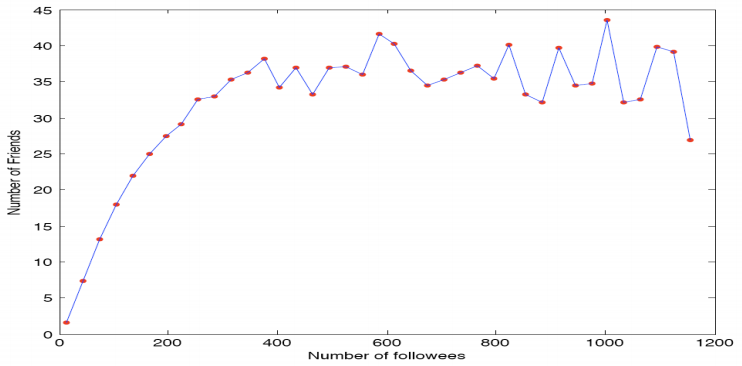 Limit number of strong ties a user can maintain
http://arxiv.org/pdf/0812.1045.pdf
Now let’s shift the attention away from the edges and towards the nodes…
Edge Embeddedness
Defined as the number of common neighbors shared by two endpoints




Equal to numerator in neighborhood overlap
Local bridges have embeddedness of zero
A
Embeddedness of A-B = 1
Embeddedness of A-C = 2
B
D
C
Example
C
Zero embeddedness
B
D
A
All edges have high embeddedness
Embeddedness and Trust
Research shows that if you and I are connected by an embedded edge (we share a mutual friend), there is more trust and confidence in the integrity of the transactions (social, economic, etc.) between us
If I cheat you, our mutual friends are likely to find out, and they are less likely to trust me in the future!
Threat is absent for edges of zero embeddedness; no mutual friends to punish me!
C
Riskier
B
D
A
High levels
of trust
B also must deal with potentially contradictory norms and expectations from various groups
It’s Good to be B…
Node B is at the end of multiple local bridges
Node B spans a structural hole in the network – space between two components that do not interact closely
If network represents a company or organization, some advantages for B:
B has early access to info that originates in various components
Having access to this info can amplify B’s creativity by combining disparate info into novel ideas
B acts as “gatekeeper” and can control flow of information to various components
C
Riskier
B
D
A
High levels
of trust
Who would you rather be?  A with trusted relationships or risk-taker B?
Other Helpful Resources
Bibliography of Research on Social Network Siteshttp://www.danah.org/researchBibs/sns.php
Christakis and Fowler, Connected (2009)
Kadushin, Understanding Social Networks (2011)